Juventud y LEADER
La juventud es más que una palabra
Intercambio de experiencias LEADER: Participación de la juventud rural en el desarrollo socioeconómico y cultural del medio rural
Alineación con la UE
Año Europeo de la Juventud 2022
Año Europeo de las Capacidades 2023
Año Europeo de las Competencias 2024
Análisis y diagnóstico
Analysis and diagnosis
Encuesta REDR 2023 “Capitaliza tu talento”
Encuesta REDR 2023 “Capitaliza tu talento”
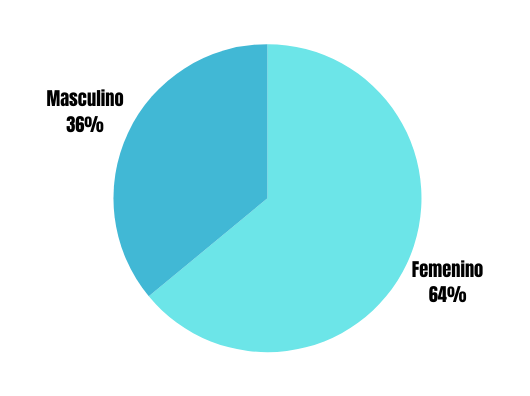 202 respuestas - 165 jóvenes < 35 años
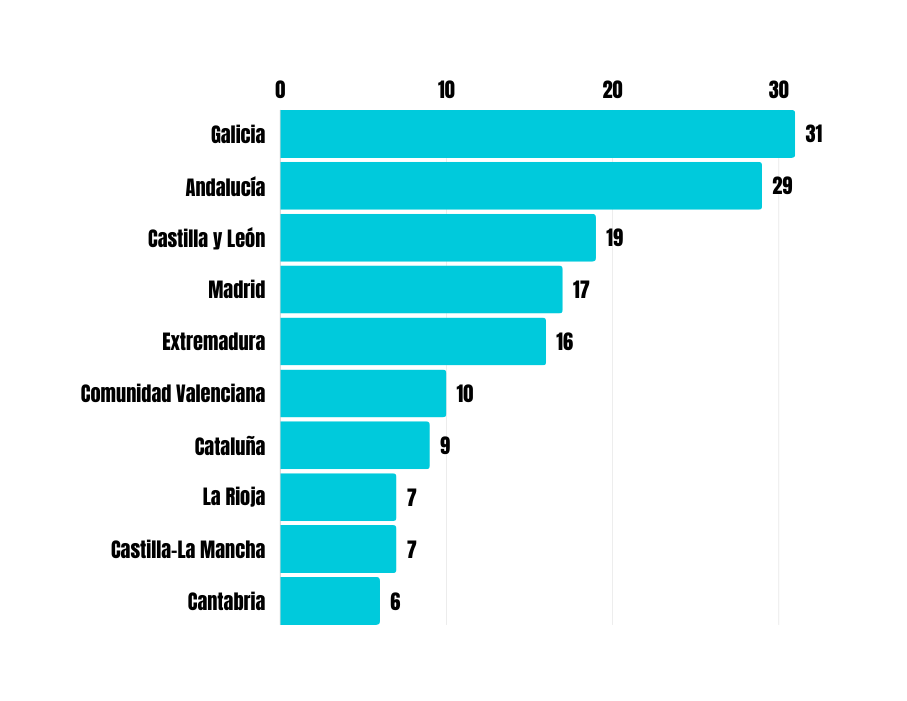 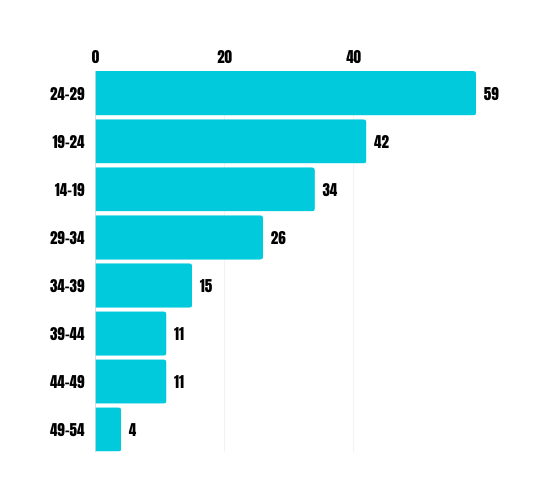 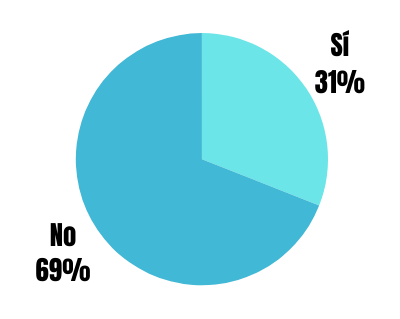 ¿Consideras que tu pueblo/ciudad de origen cuenta con una amplia gama de oferta formativa?
Encuesta REDR 2023
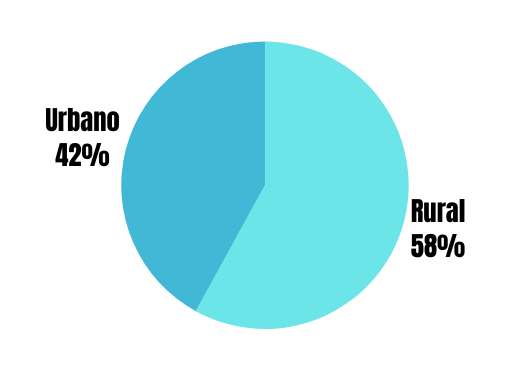 Origen rural o urbano
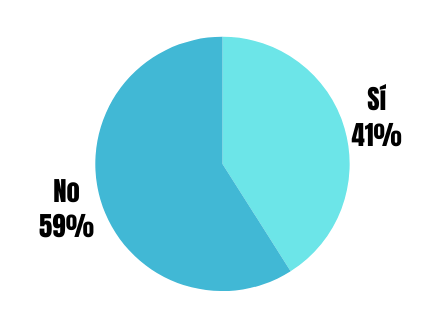 La oferta formativa, ¿está adaptada a la demanda de empleo en tu zona?
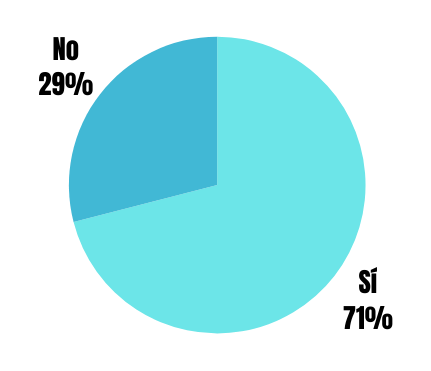 ¿Has tenido que emigrar del medio rural al medio urbano para estudiar y/o trabajar?
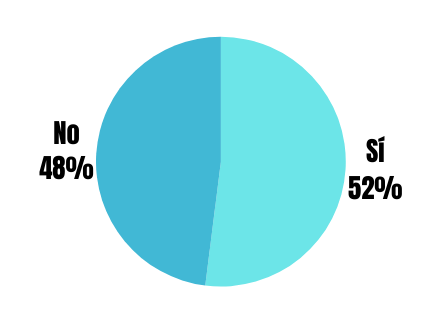 ¿Estarías interesado en emprender en un futuro?
Encuesta REDR 2023
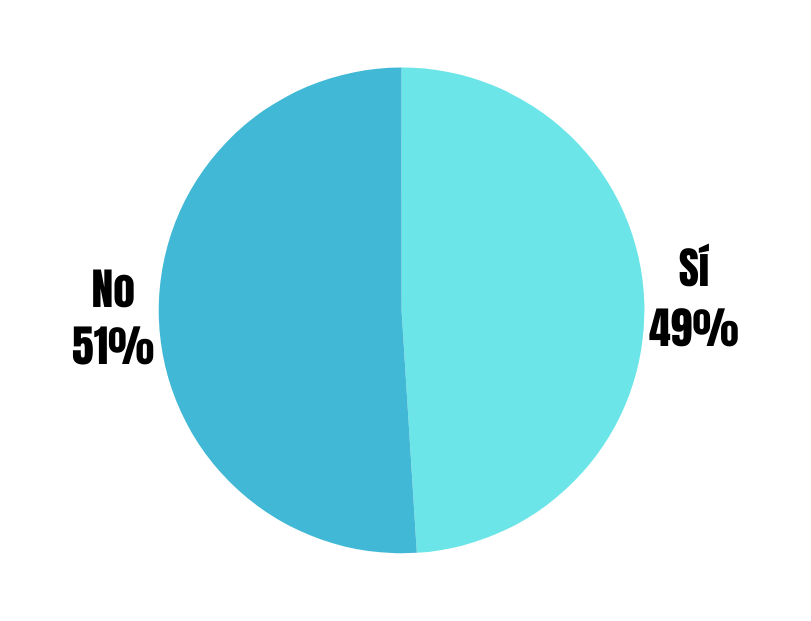 ¿Tienes pensado mudarte/volver al medio rural en un futuro?
Estudio REDR 2022
“La juventud es más que una palabra”
Estudio REDR 2022
“La juventud es más que una palabra”
Radiografía de la sociedad española en relación a la juventud 

Catálogo de políticas de juventud, recursos y legislación existente en cada una de las 17 CCAA

Testimonios de varios jóvenes rurales y personajes relevantes
El 51% de los GAL que respondieron que echan en falta asociaciones dentro del grupo, indican que uno de los colectivos que más echan en falta son los jóvenes.
Analysis and diagnosis
Estudio REDR 2023 “Emprendimiento juvenil en el medio rural”
Estudio REDR 2023 “Emprendimiento juvenil en el medio rural”
Situación emprendimiento en España y UE
Miedo al fracaso
Testimonios
Claves para acceder a financiación
Según el Informe GEM 20-21, España encabeza el ranking mundial del miedo al fracaso y la media de edad del emprendedor español está en 42 años.
Fuente: REDR, 2020
CURSO online “Fórmate en Agenda 2030 y emprendimiento juvenil en el medio rural”
CURSO online “Fórmate en Agenda 2023 y emprendimiento juvenil en el medio rural”
+1.000 participantes
Certificado por UNITAR (United Nations Institute for Training and Research)
Asesoramiento personalizado (+30 GAL)
CURSO online “Fórmate en Agenda 2023 y emprendimiento juvenil en el medio rural”
·Falta de formación

·Falta de acompañamiento 

·Falta de una red o plataforma de personas emprendedoras 

·Falta de acceso a financiación
Espacios para el diálogo y la conexión
Diálogos REDR Jóvenes 2022
Alianzas
Gobernanza
LEADER
Financiación
Networking
“Rural Youth Art Summit”: encuentro de artesanía y diseño en el medio rural
+ 100 personas (85 jóvenes)

Mollina, Málaga
Networking
“Rural Youth Art Summit”: encuentro de artesanía y diseño en el medio rural
Networking
“Rural Youth Art Summit”: encuentro de artesanía y diseño en el medio rural
Networking
“Rural Youth Art Summit”: encuentro de artesanía y diseño en el medio rural
10 propuestas Redr
Entrepreneurship
10 propuestas Redr
1.Impulsar un buen diagnóstico (escucha activa)
2. Empezar a trabajar en edades más tempranas
3. La juventud como algo transversal
4. Emprendimiento
Resignificar el concepto
+ formación y acompañamiento
Red de personas vinculadas
Entrepreneurship
10 propuestas Redr
5. Impulso del arraigo mediante la vinculación política
6. Comunicación adaptada
7. Transformación del lenguaje
Entrepreneurship
¿Llevarías a cabo otro tipo de procesos participativos a lo largo de los 7 años del periodo de programación para conocer más sobre la opinión de los habitantes de tu territorio?
10 propuestas Redr
8. Desarrollo rural: empleo, servicios, vivienda.
9. Espacios de participación
10. Concepto de juventud
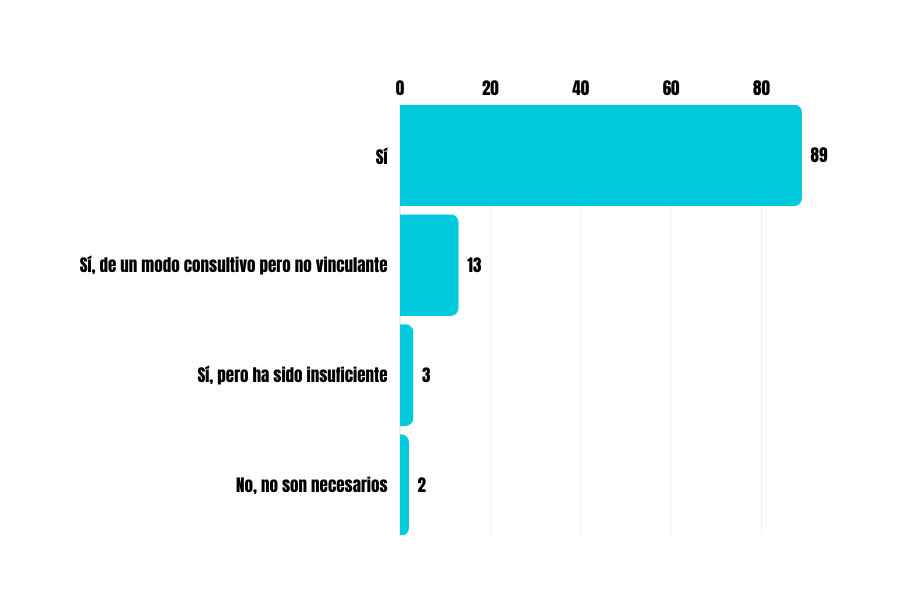 Fuente: Encuesta REDR (2020)
Gracias
Red Española de Desarrollo Rural (REDR)

redr@redr.es 

redr.es